“Гомельский Государственный Медицинский Университет” г. Гомель
Кафедра общей и клинической фармакологии с курсом ФПКиП
Фармакоэкономические АСПЕКТЫ ЛЕЧЕНИЯ ЗЛОКАЧЕСТВЕННОЙ ГИПЕРТЕРМИИ
Научный руководитель: Палковский О.Л. 
старший преподаватель кафедры общей и клинической фармакологии
Гаркуша Антон Валентинович 4 курс ЛФ
Коноваленко Максим Александрович 4 курс ЛФ
Введение.
Злокачественная гипертермия- это жизнеугрожающиее фармакогенетичекое заболевание, которое обычно возникает при действии веществ-триггеров, таких как, к примеру, дитилин, севофлуран, изофлуран, десфлуран. Симптомами данного явления являются: ригидность мышц, гипертермия, рабдомиолиз, тахипноэ и тахикардия, которые приводят к полиорганной недостаточности и, в итоге, к смерти пациента. Частота встречаемости злокачественной гипертермии колеблется, примерно, от 1:10000 до 1:60000 тысяч анестезий у взрослых и от 1:3000 до 1:10000 общих анестезий среди детей. Единственный препарат, способный предотвратить возникновение данного заболевания является Дантролен, данный препарат позволяет снизить смертность с 80 до 5%. Его механизм действия основан на блокировке рианодиновых рецепторов 1 типа и в дальнейшем полном восстановлении функций органов. Однако данный препарат не закупается в Республике Беларусь.
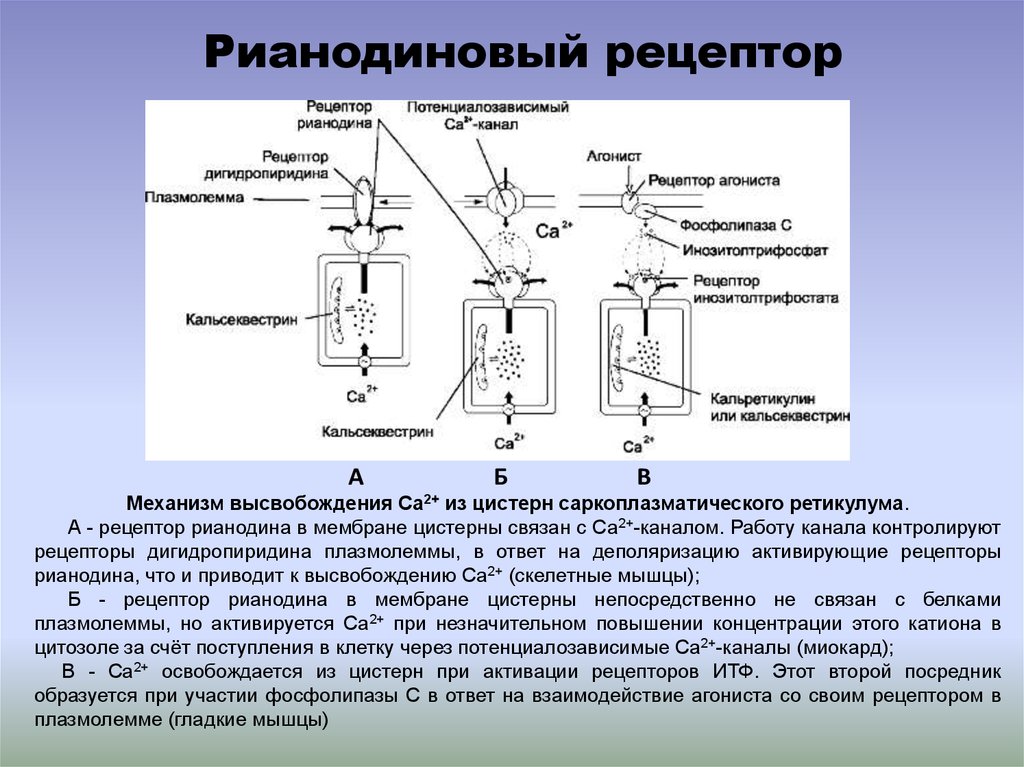 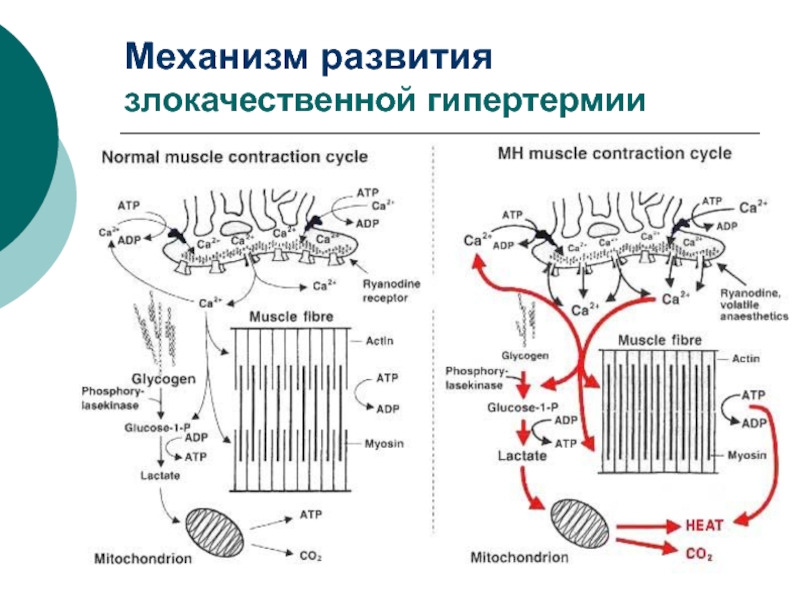 Цели и задачи научной работы.
Провести фармакоэкономический анализ стоимости схем терапии злокачественной гипертермии, сформировать представление о целесообразности закупки данного препарата в больницы г. Гомеля.
Материалы и методы.
Фармакоэкономический анализ схем лечения злокачественной гипертермии с применением специфических миорелаксантов (Дантролен) и без применения, с учетом прямых и непрямых затрат.
Результаты и их обсуждение.
Среднее количество общих анестезий в год в г. Гомеле примерно 120 тысяч, с учетом средней частоты возникновения злокачественной гипертермии у взрослых это 4 случая в год. С учетом среднего пребывания одного пациента в реанимации (12 дней) и ценой одного дня в реанимации (примерно 300-600 рублей). Стоимость закупки Дантролена 25 мг – 500 долларов. Среднее необходимое количество препарата для купирования всех клинических проявлений примерно 10 мл/кг препарата. Таким образом, пациенту со средней массой в 80 кг понадобится 800 мл препарата на купирование приступа. Общая стоимость купирования одного приступа составит примерно 36000 рублей. В учет этой цифры не вошла закупка препарата в резервы.
С учетом особенности встречаемости ЗГ в молодом возрасте, в расчетах брался пациент с возрастом 25 лет. Средний доход на душу населения на 2018й год – 640 рублей в месяц. Средний пенсионный возраст 60 лет, без учета пола. Таким образом, пациенту с ЗГ до выхода на пенсию оставалось примерно 35 лет, доход государству за это время составил бы 268 800 рублей. На четверых пациентов общий доход составил бы 1 075 200 рублей. С учетом, покупки препаратов для 4х пациентов каждый год, стоимость общей закупки, с учетом встречаемости, составила бы 432 000 рублей. Общие потери государства в течение 3х лет составят 3 225 600 рублей.
Таблица 1 – Экономические потери государства с учетом стоимости пребывания в реанимации
Выводы.
Исходя из приведенных данных можно заключить, что, не смотря на большие затраты на закупку Дантролена, экономия для государства велика в долгосрочной перспективе.